UNIT 1: LOCAL ENVIRONMENTLESSON 6: SKILLS 2
0
Revision 
Can you tell me and classmates your plan for this day out. Make notes in the table.
A DAY OUT
1
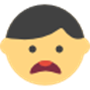 the benefits of traditional crafts (B) or challenges that artisans may face (C). Write B or C.
1.	providing employment             2.losing authenticity
3.	providing additional income     5.treating waste and pollution
                                                       4.relying too much on tourism
6.	preserving cultural heritage
Can you add some more benefits and challenges?
B
C
2
Can you add some more benefits and challenges that artisans may face?
Other benefits:
Creating national/regional pride
helping develop tourism, 
helping improve local infrastructure and services,
Creating cohesion between craft families and communities
Other challenges: 
limited designs, - natural resources running out, 
competition from other countries
3
Đi nhanh qua cái gì
Tiên liệu ,tính toán trước việc gì
Hi vọng
Quay đầu nhìn cái gì, đi thăm xung quanh
up
to
ahead
Suy ngẫm chuyện gì trong quá khứ
Through
back
Look
Coi trừng
round
Tìm kiếm cái gì
for
out
Cẩn thận
in
forward to
on
Mong gì điều gì
Ghé thăm chỗ nào
Đứng nhìn mà không tham gia vào
4
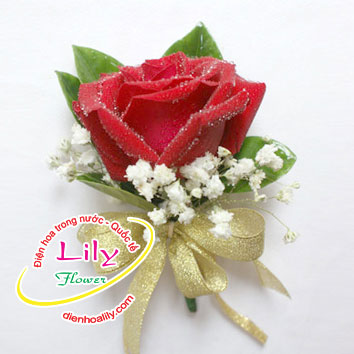 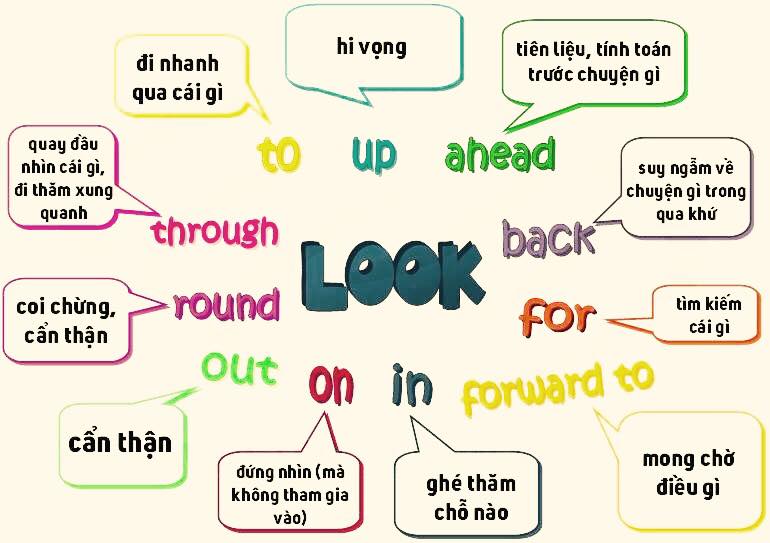 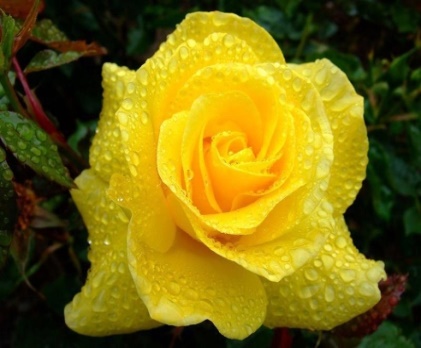 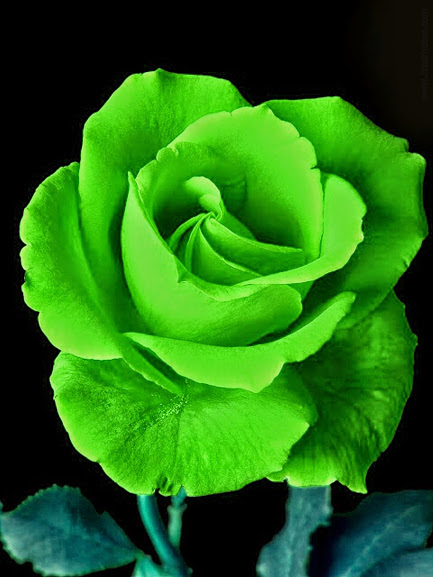 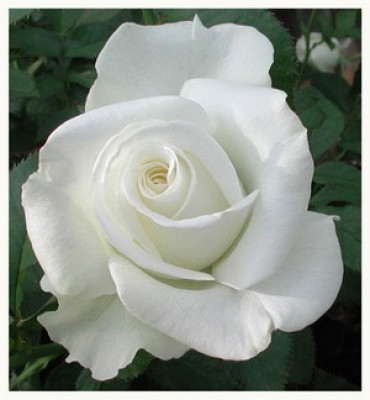 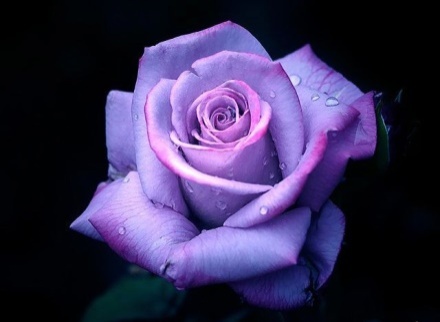 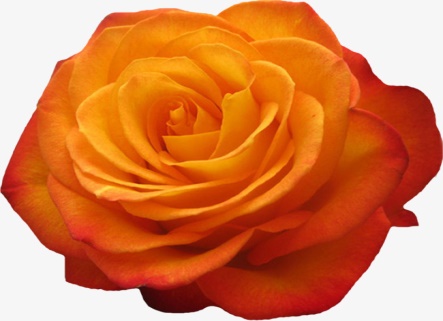 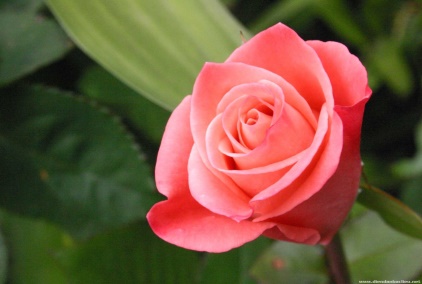 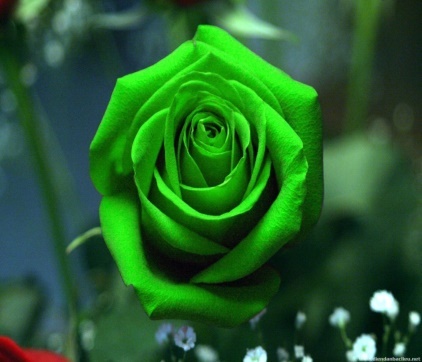 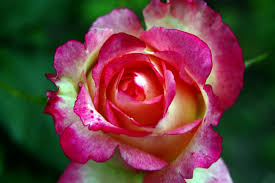 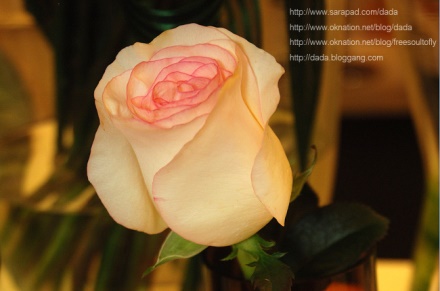 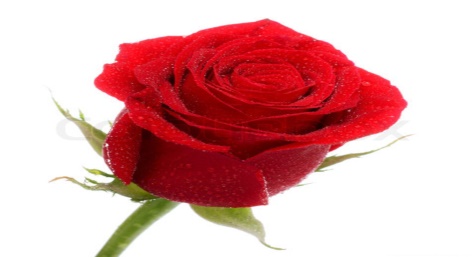 5
I. Listening
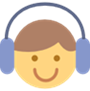 4Teen radio is asking different students about their places of interest.
Activity 1 Describe what you see in each picture. Do you know what places they are? 








Listen and check your answers.
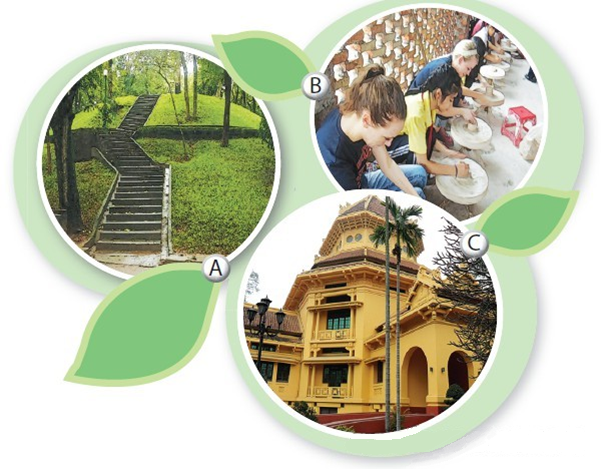 A. Ha Noi Botanical Garden
B. Bat Trang pottery village
C. Viet Nam National Museum of History
6
Activity 2 Listen to what these students say and decide if the statements are true (T) or false (F).
1. 	Tra is interested in history.
2. 	Nam likes making things with his hands.
3. 	Nam’s family owns a workshop in Bat Trang.
4. 	The trees in the garden only come from provinces of Viet Nam.
5. 	Hoa loves nature and quietness.
T
T
F
F
T
7
Activity 3 Listen again and complete the table. Use no more than three words for each blank.
artefacts
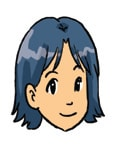 exploring Vietnamese culture
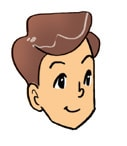 make things
paint on ceramics
the hill
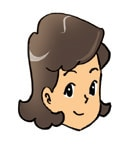 books
pigeons
watching
8
II. Writing
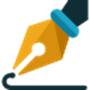 Activity 4 If a visitor has a day to spend in your hometown/city, where will you advise him/her to go? What can they do there? Work in pairs, discuss and take notes of your ideas.
9
Activity 5: Imagine that your Australian pen friend is coming to Viet Nam and will spend a day in your hometown/city. He/She has asked for your advice on the places of interest they should go to and the things they can do there. Write an email to give him/her some information.
From:

To:
Subject:   Places of interest in my hometown/city

Dear





Look forward to seeing you soon! 
Best wishes,
10
Dear Mira,
It’s great to know that you’re coming to Viet Nam. What a pity you can only spend one day in Ha Noi. There are so many interesting places in the city, but I think within one day you should be able to visit three places. The  rest place I suggest is Viet Nam National Museum of History. You like history, so it’s a must-see place. There’s an extensive collection of artefacts tracing Viet Nam’s history. They’re arranged chronologically from primitive life to  modern times. The second place is Hoan Kiem Lake. It’s one of the symbols of Ha Noi. There you can enjoy the beautiful scenery and visit Ngoc Son Temple. You can also have a look at the Old Quarter. Wander around the old streets and some ancient houses to explore Vietnamese culture. Conveniently, these places are close to one another, so we can walk around easily. Tell me when you’re coming, so I can show you around these places.
Look forward to seeing you soon!
Best wishes,
Thuc Anh
11
III. Homework
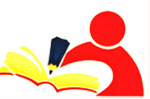 Learn vocabulary by heart.
Redo exercises.
Prepare the next lesson: Looking back - Project
12